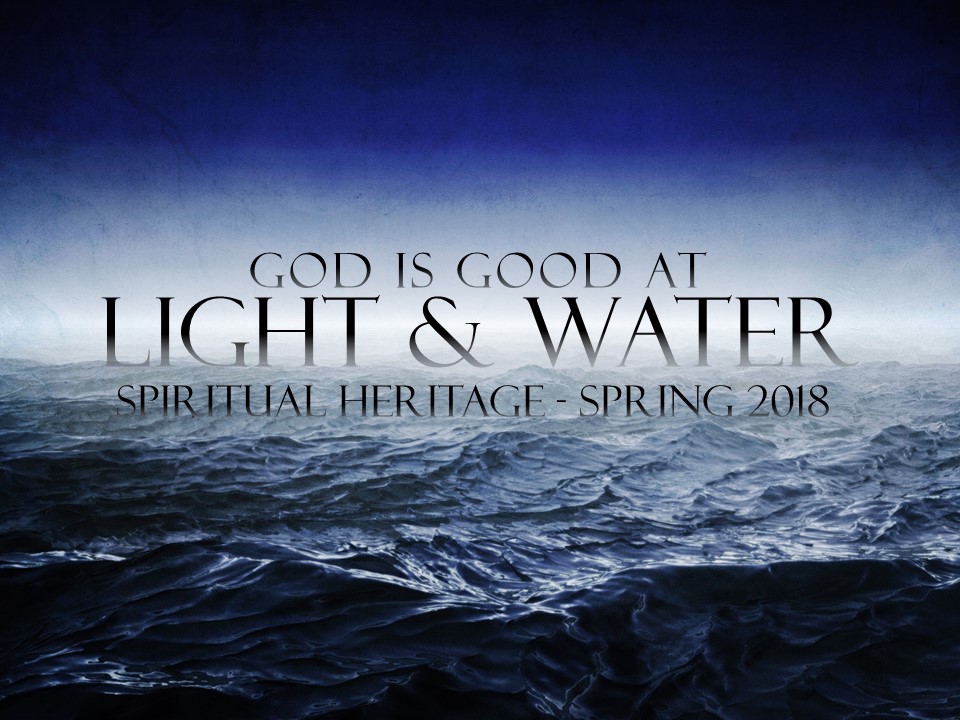 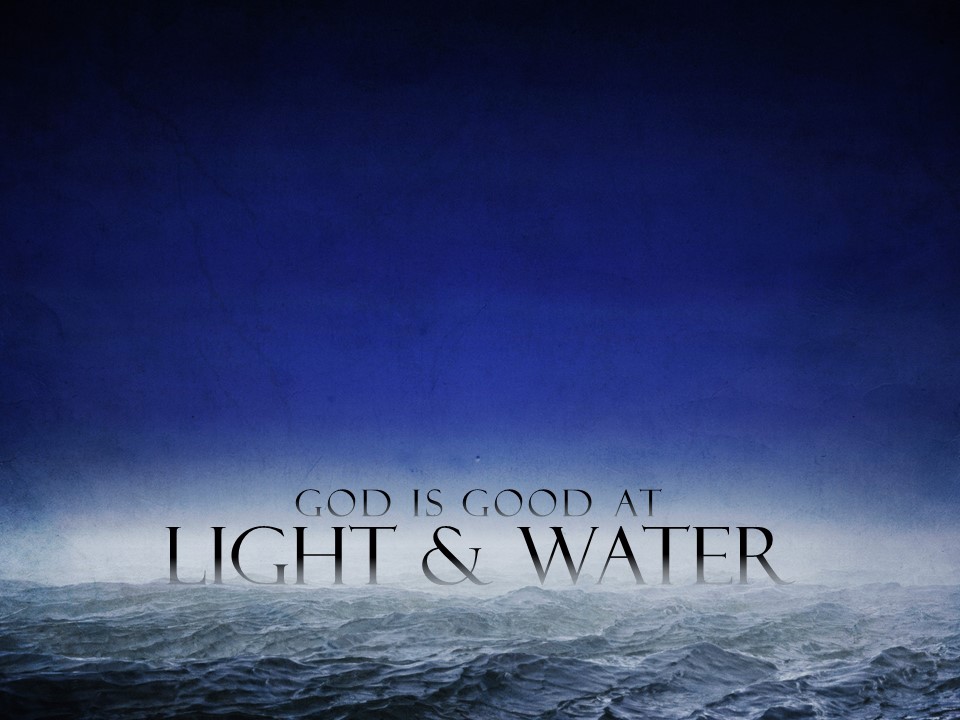 Light and Water in the Old Testament
Genesis 6 – Noah and the Ark
Exodus 13 – Israelites led by a pillar of fire
Exodus 14 – Parting of the Red Sea
Exodus 15 – God makes bitter water sweet
Exodus 17 – Water from the rock
Joshua 3 – God stopped the flow of the Jordan River
Joshua 10 – God caused the sun to stand still
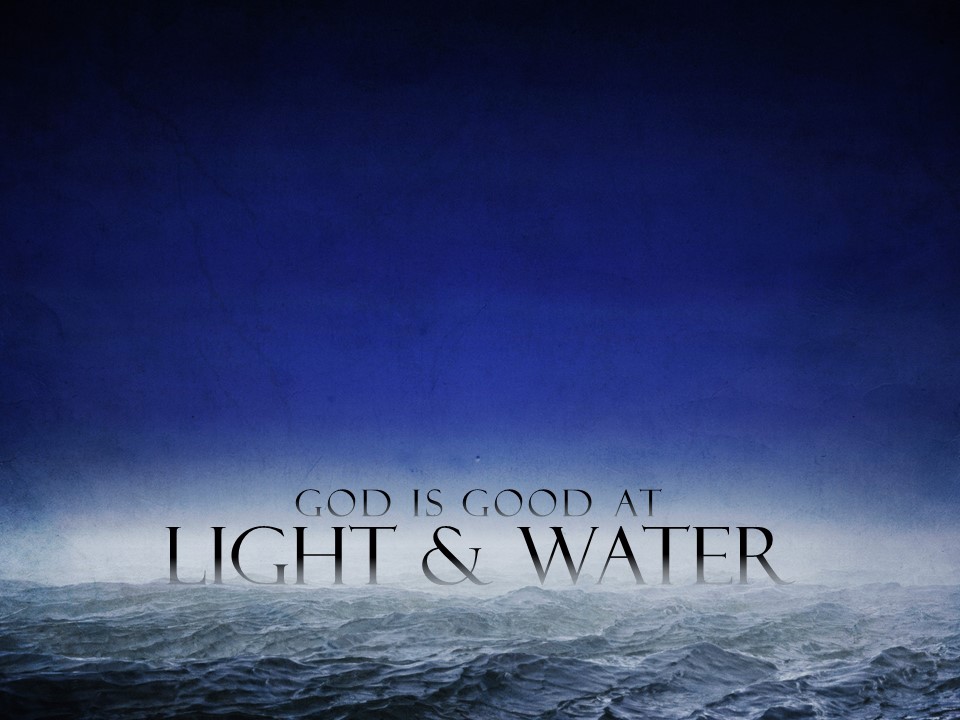 Light in the Old Testament
A sign of God’s presence, revelation, and deliverance
The ABSENCE of light signified judgement and   separation from God

Water in the Old Testament
A sign of cleansing and salvation
Used against those who reject God
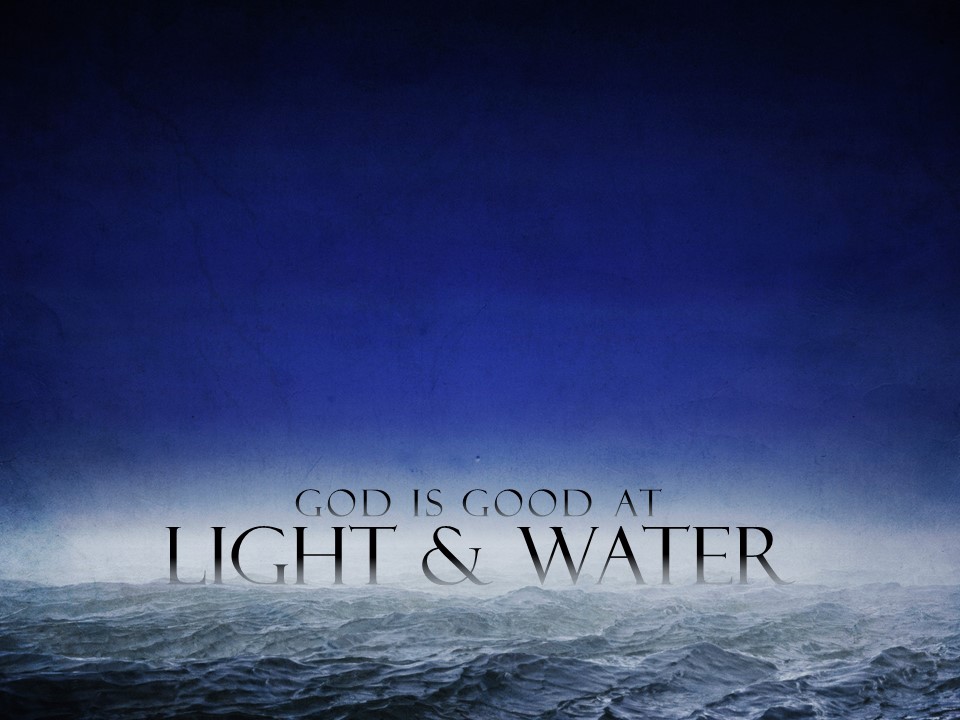 Genesis 6:5-8

5 The Lord saw that the wickedness of man was great in the earth, and that every intention of the thoughts of his heart was only evil continually. 6 And the Lord regretted that he had made man on the earth, and it grieved him to his heart. 7 So the Lord said, “I will blot out man whom I have created from the face of the land, man and animals and creeping things and birds of the heavens, for I am sorry that I have made them.” 8 But Noah found favor in the eyes of the Lord.
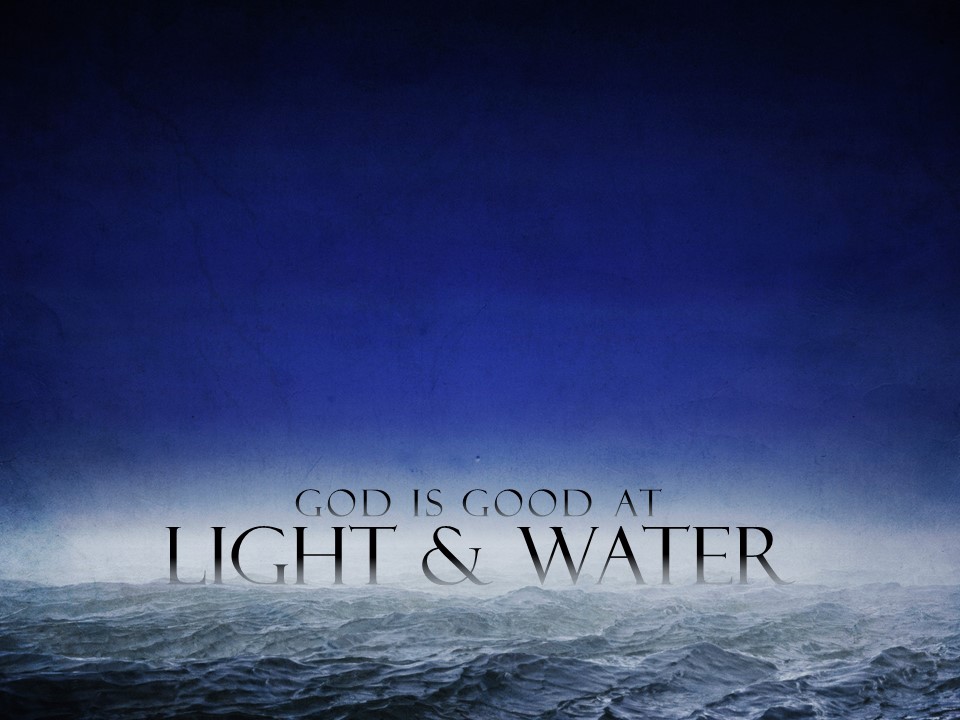 Genesis 7:11-13

11 In the six hundredth year of Noah's life, in the second month, on the seventeenth day of the month, on that day all the fountains of the great deep burst forth, and the windows of the heavens were opened. 12 And rain fell upon the earth forty days and forty nights. 13 On the very same day Noah and his sons, Shem and Ham and Japheth, and Noah's wife and the three wives of his sons with them entered the ark
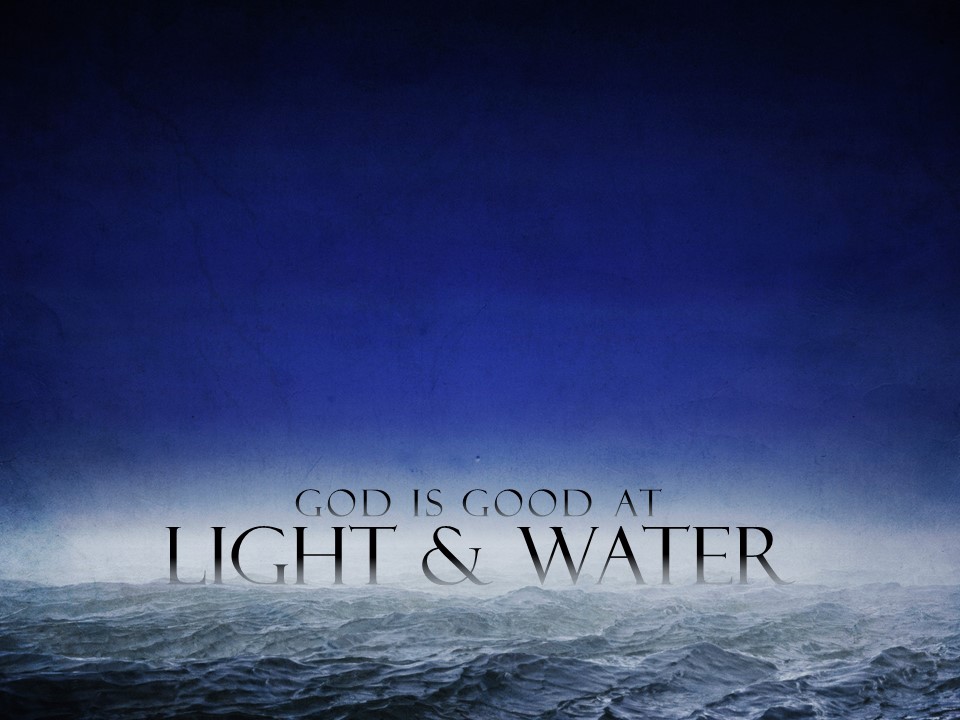 Genesis 7:17-20

17 The flood continued forty days on the earth. The waters increased and bore up the ark, and it rose high above the earth. 18 The waters prevailed and increased greatly on the earth, and the ark floated on the face of the waters. 19 And the waters prevailed so mightily on the earth that all the high mountains under the whole heaven were covered. 20 The waters prevailed above the mountains, covering them fifteen cubits deep.
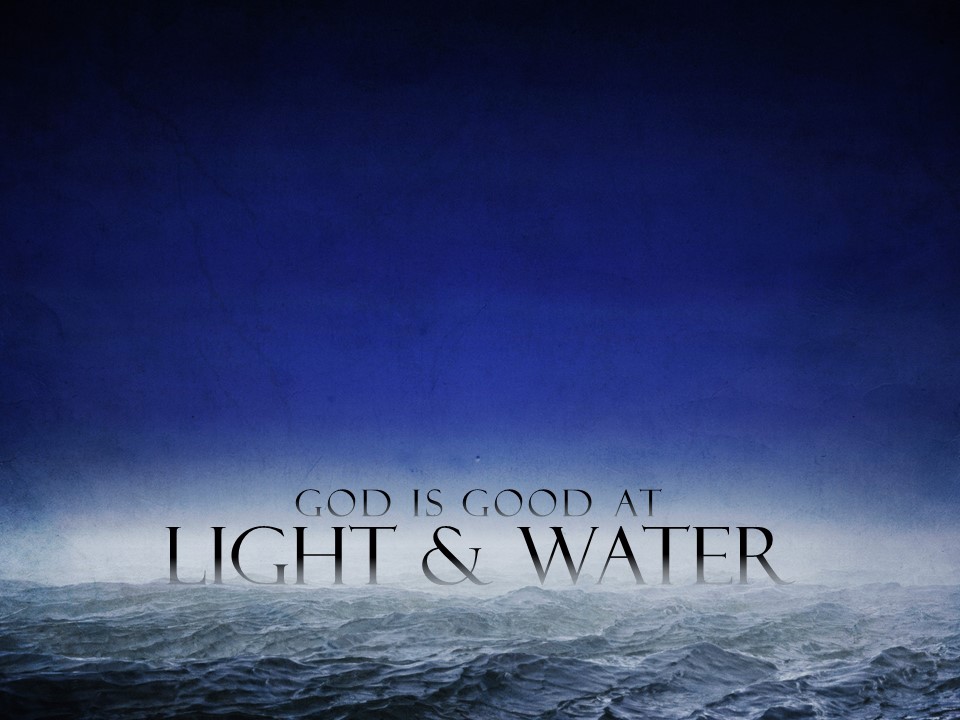 1 Peter 3:18-20

18 For Christ also suffered once for sins, the righteous for the unrighteous, that he might bring us to God, being put to death in the flesh but made alive in the spirit, 19 in which he went and proclaimed to the spirits in prison, 20 because they formerly did not obey, when God's patience waited in the days of Noah, while the ark was being prepared, in which a few, that is, eight persons, were brought safely through water.
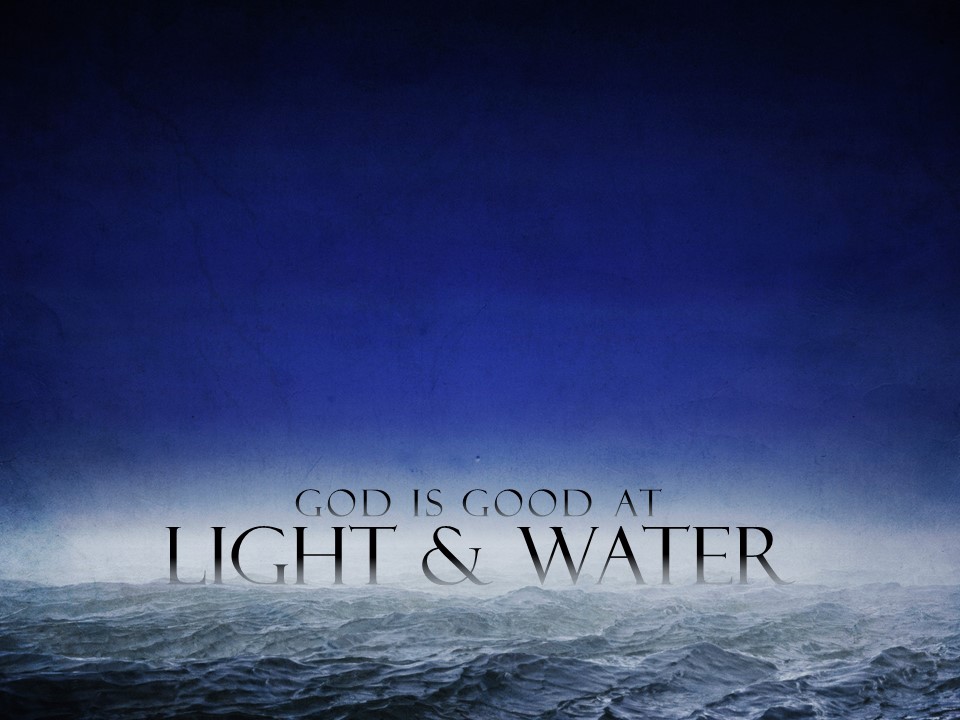 1 Peter 3:21

21 Baptism, which corresponds to this, now saves you, not as a removal of dirt from the body but as an appeal to God for a good conscience, through the resurrection of Jesus Christ
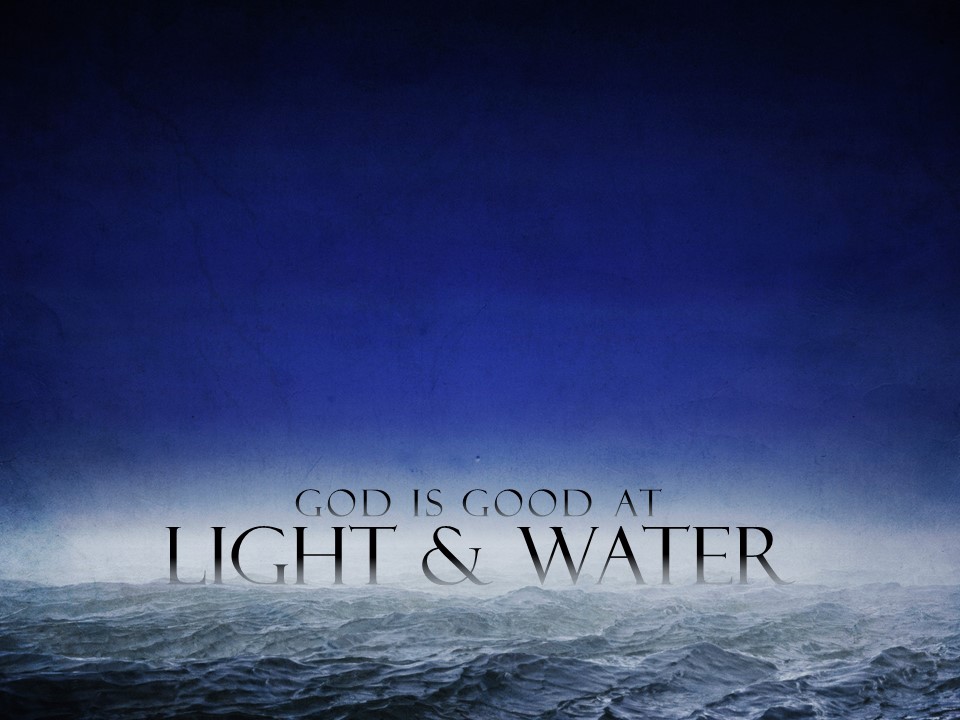 Genesis 7:21-23

21 And all flesh died that moved on the earth, birds, livestock, beasts, all swarming creatures that swarm on the earth, and all mankind. 22 Everything on the dry land in whose nostrils was the breath of life died. 23 He blotted out every living thing that was on the face of the ground, man and animals and creeping things and birds of the heavens. They were blotted out from the earth. Only Noah was left, and those who were with him in the ark.
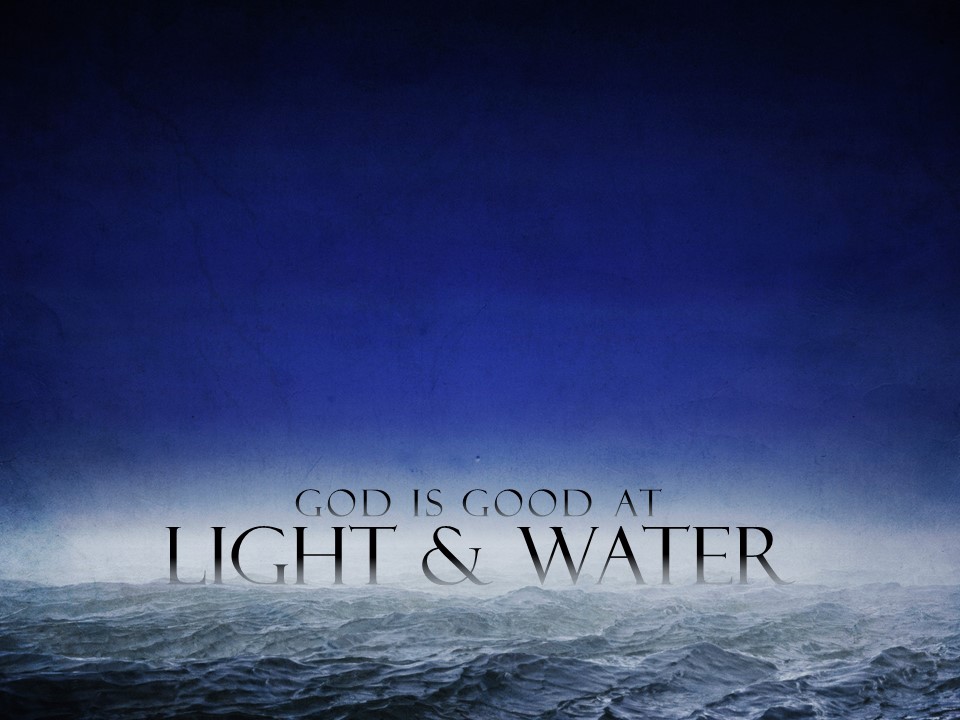 Exodus 13:21-22

21 And the Lord went before them by day in a pillar of cloud to lead them along the way, and by night in a pillar of fire to give them light, that they might travel by day and by night. 
22 The pillar of cloud by day and the pillar of fire by night did not depart from before the people.
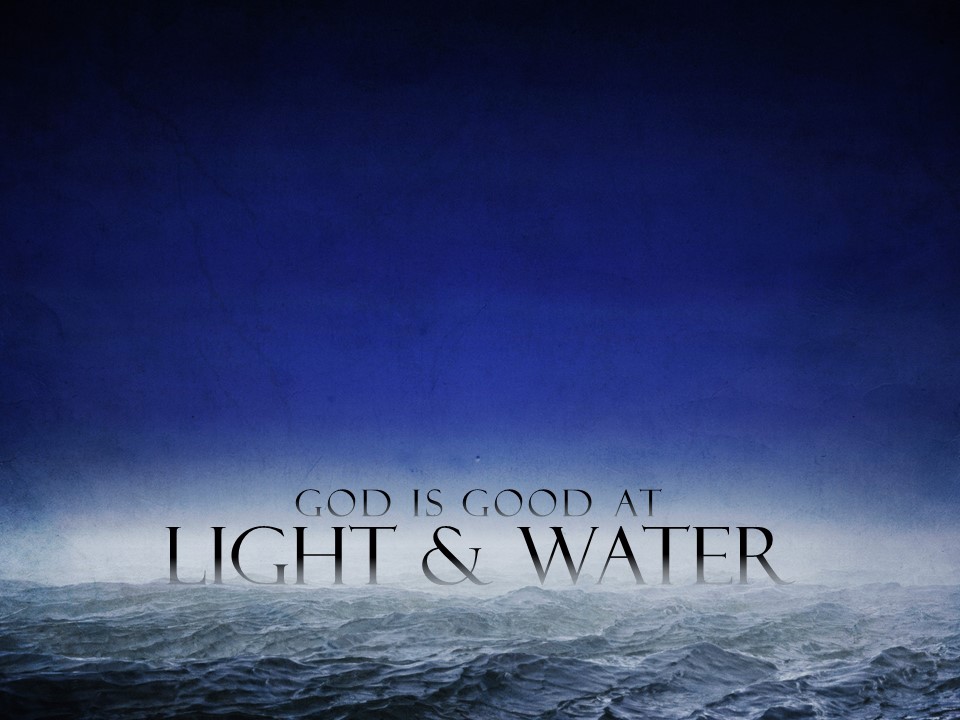 Exodus 14:19-20

19 Then the angel of God who was going before the host of Israel moved and went behind them, and the pillar of cloud moved from before them and stood behind them, 20 coming between the host of Egypt and the host of Israel. And there was the cloud and the darkness. And it lit up the night without one coming near the other all night.
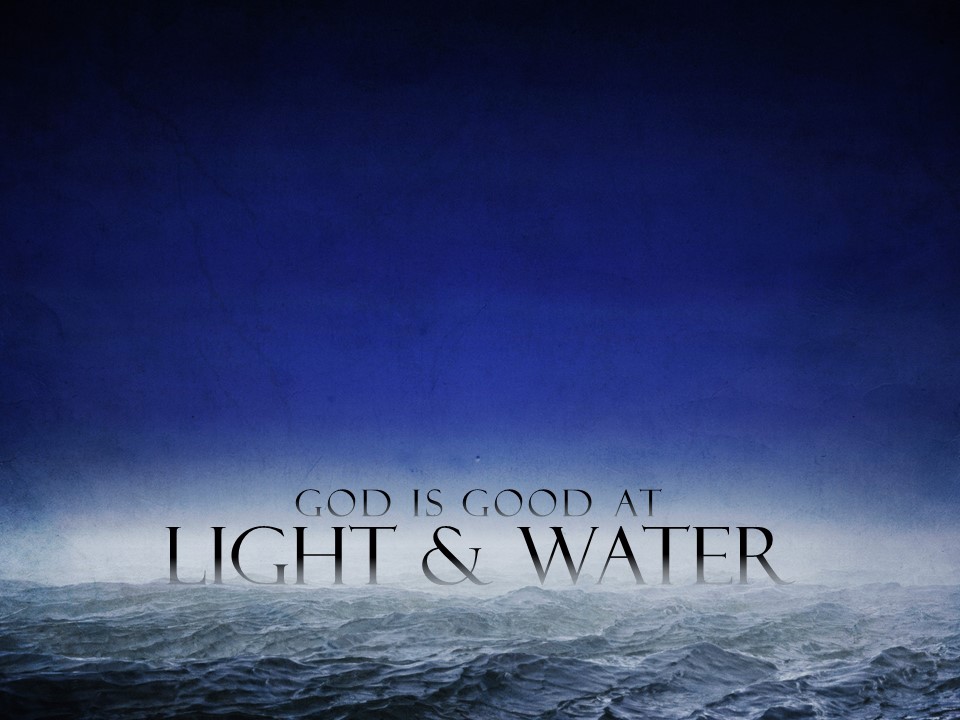 Jesus is Light 

Jn. 1:6-9; 3:19-21; 8:12; 12:46 Lk. 2:32; 
Rev. 21:22

Exposes Danger

Reveals the Truth 
 
Leads to Salvation
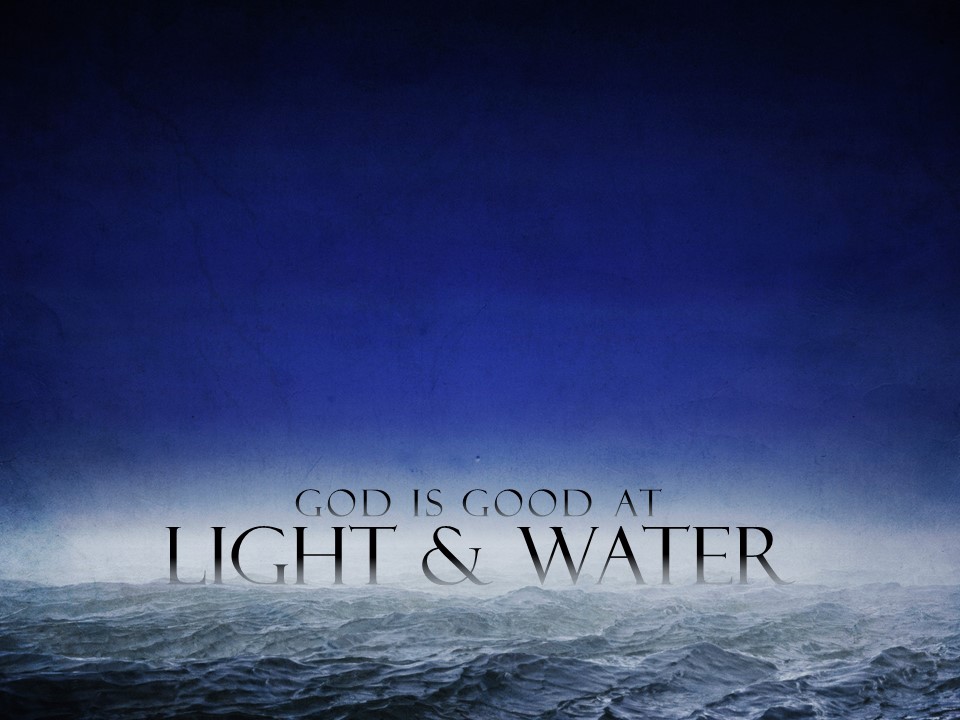 Jesus Provides Living Water
 
Jn. 4:10-15; 7:37-39; Rev. 22:1

Quenches the soul

Fills us with The Spirit

Brings eternal life
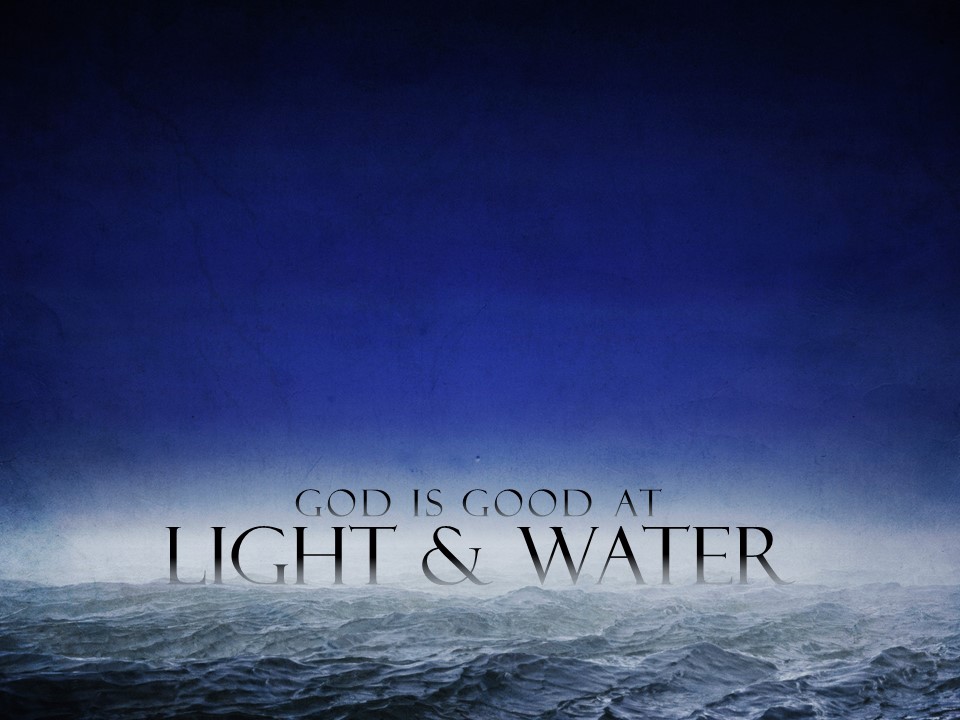 John 4:10

10 Jesus answered her, “If you knew the gift of God, and who it is that is saying to you, ‘Give me a drink,’ you would have asked him, and he would have given you living water.”
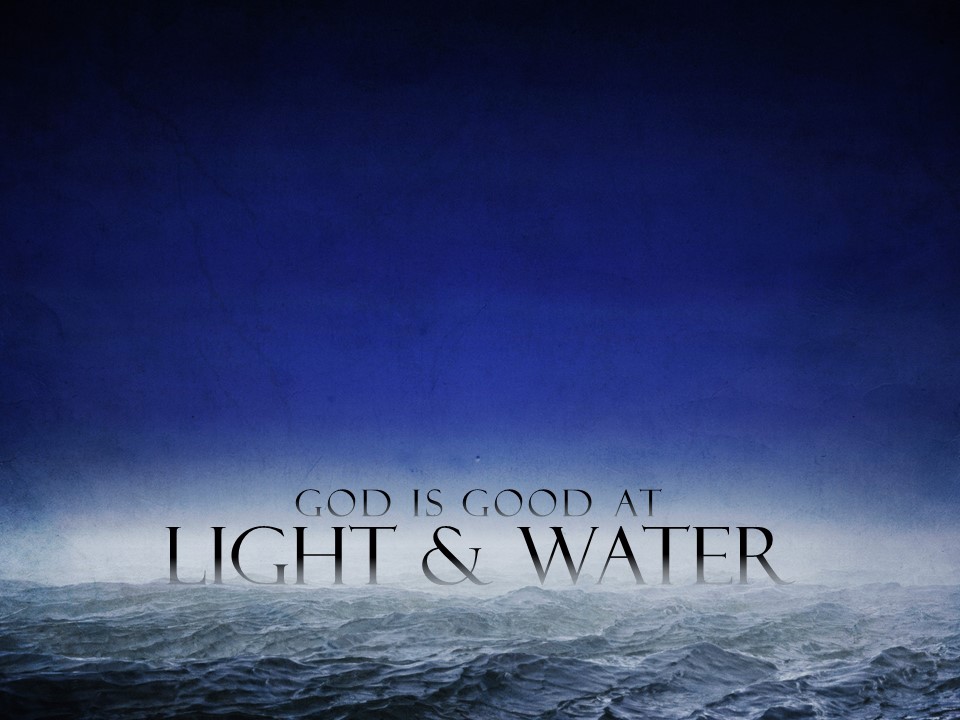 John 4:13-15

13 Jesus said to her, “Everyone who drinks of this water will be thirsty again, 14 but whoever drinks of the water that I will give him will never be thirsty again. The water that I will give him will become in him a spring of water welling up to eternal life.” 15 The woman said to him, “Sir, give me this water, so that I will not be thirsty or have to come here to draw water.”
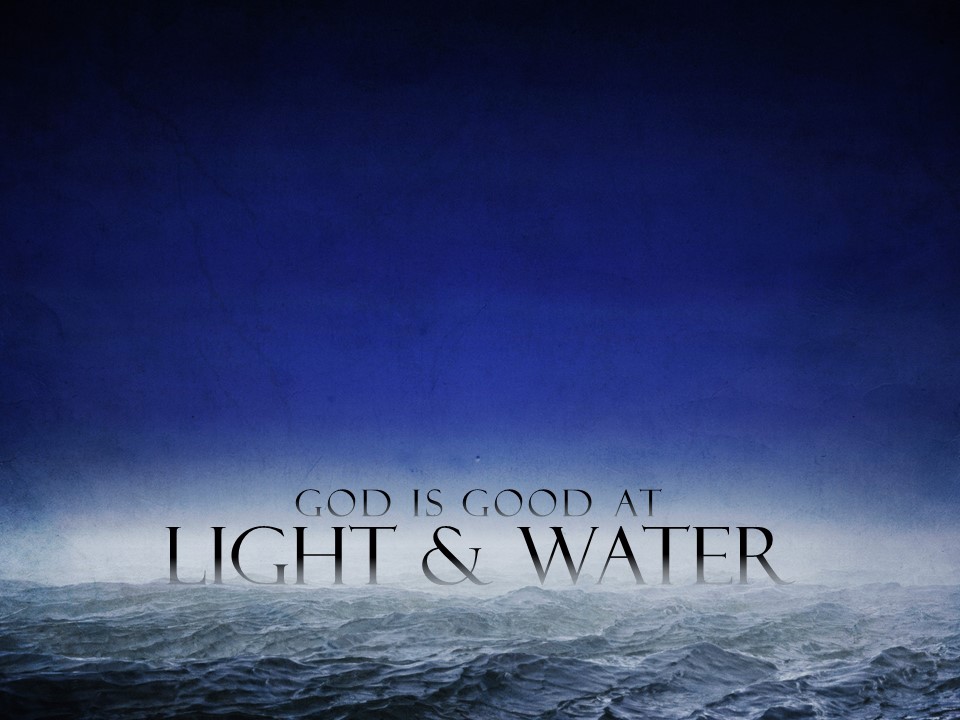 John 7:37-39

37 On the last day of the feast, the great day, Jesus stood up and cried out, “If anyone thirsts, let him come to me and drink. 38 Whoever believes in me, as the Scripture has said, ‘Out of his heart will flow rivers of living water.’” 39 Now this he said about the Spirit, whom those who believed in him were to receive, for as yet the Spirit had not been given, because Jesus was not yet glorified.
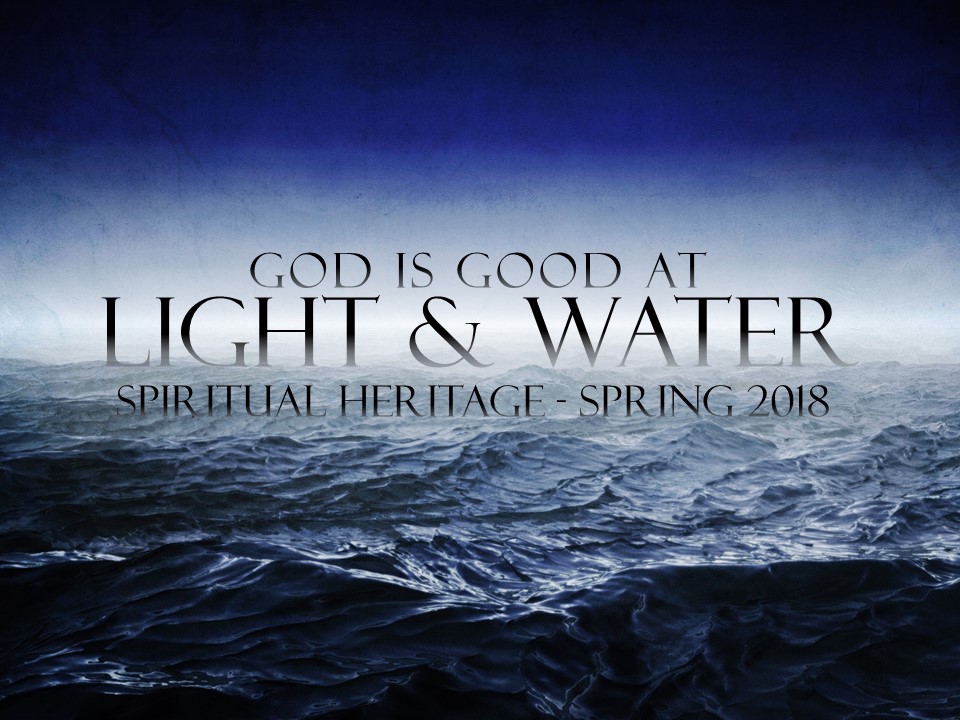